International Parity Relationship
Prepared by 
Dr. Muhammed Rafi.PAssistant ProfessorPG Department of Commerce & Management studies
International Parity Relationship
The term parity refers to the condition where two or more things are equal to each other.
In international exchange, parity refers to the exchange rate between the currencies of two countries making the purchasing power of both currencies substantially equal.
An efficient foreign exchange market will have large number of traders who have access to all information almost free of cost. 
Arbitrage activity will quickly eliminate all disparities in exchange rates.
In an efficient foreign exchange market both spot and forward rates will be affected by the current expectation of future events like change in interest rates, inflation rates etc.
 In case of efficient foreign exchange markets, the interest rates, inflation rates and the foreign exchange rates will be in equilibrium,
There are four international parity relationships :
Interest rate parity (IRP) theory.
Purchasing power parity (PPP).
International Fisher's effect (IFE)
Forward rates and future spot rates parity.
1. Interest Rate Parity (IRP) Theory
The interest rate parity deals with the relationship between interest rates and exchange rates of two countries. 
The exchange rate between the two countries is affected by the interest rate differential between those countries.
The IRP theory states that equilibrium is achieved in international financial markets when the forward rate differential is approximately equal to the interest rate differential.
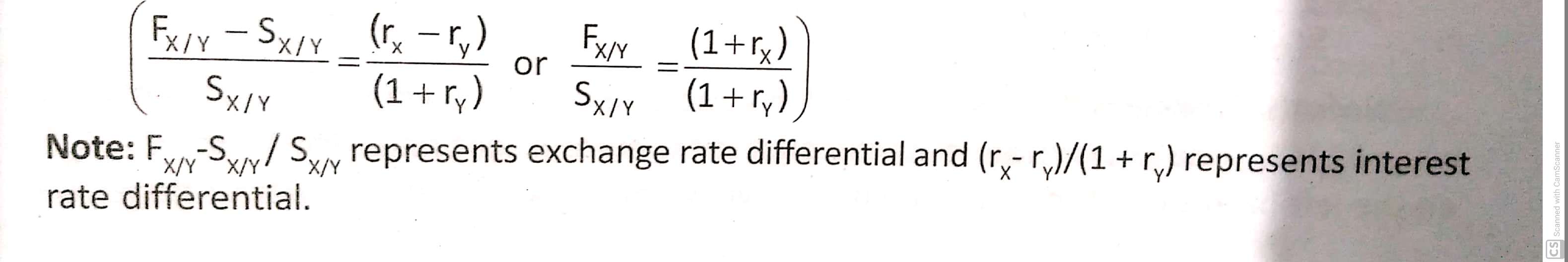 Where,
rx    	=	Rate of interest in country ‘x’
ry  	= 	Rate of interest in country ‘y’.
Fx/y	 = 	Forward rate between countries ‘x’ and ‘y’.
Sx/y 	= 	Spot rate between countries ‘x’ and ‘y’.

From the above equations we can find out forward rate:
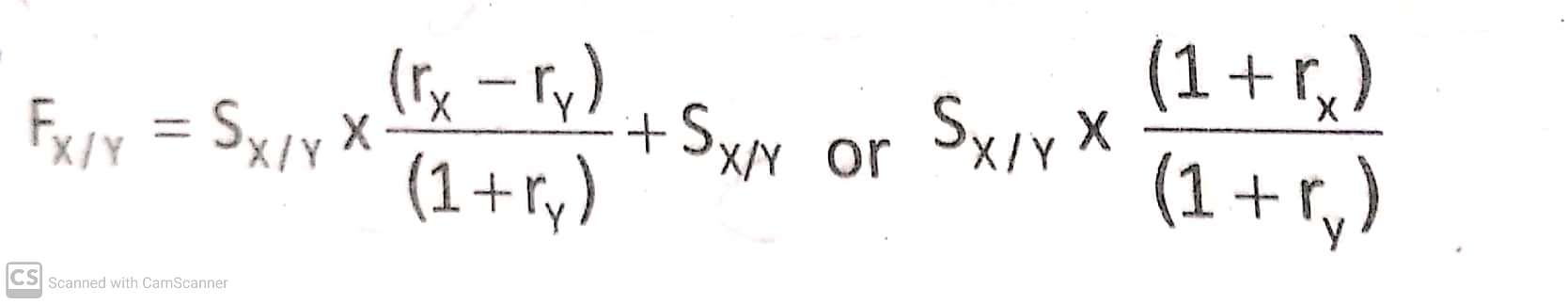 Thus IRP implies that high interest rate on a currency is offset by the forward discount and low interest on a currency is offset by forward premium. If this does not happen, arbitrage activity will take place till this happen.
Assumptions of IRP theory
The transaction costs are zero.
Money can freely flow between both the countries.
An investor can choose to invest in financial securities that are denominated on the currency of the country where he resides or to invest in financial securities that are denominated in the currency of a foreign country.
Opportunities for Covered Interest Arbitrage
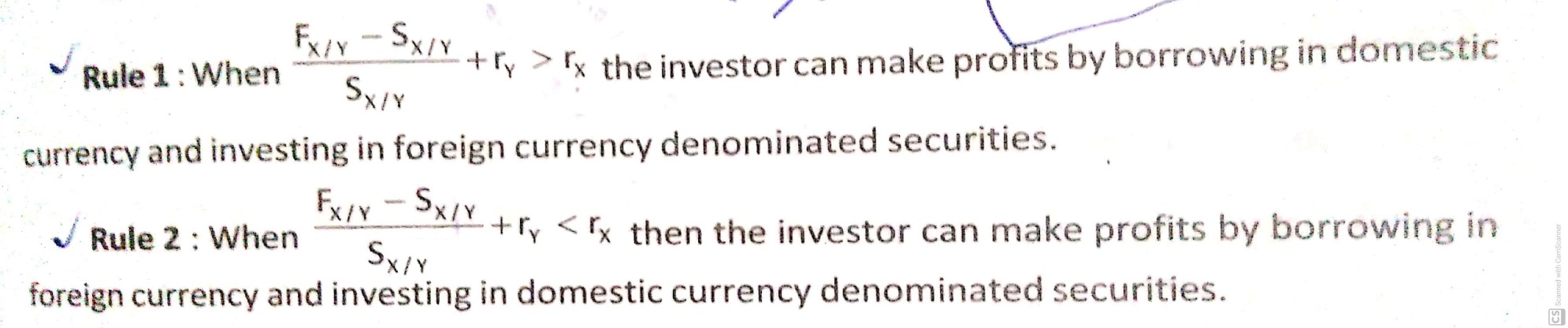 As per the interest rate parity the difference in exchange rate between two currencies is due to difference in interest rates. The currency with higher interest rate will depreciate, while currency with lower interest rate will appreciate. 
If the difference in exchange rate is not difference in interest rate, it will lead to opportunity for arbitrage.
Example
The current spot rate is 43/USD. The nominal interest rates in India and the USA are 11.67% and 5% respectively; the one-year rupee/dollar forward rate is 45.2500/$. An investor with a one-year holding period can borrow 43,000, or $1,000. Is covered interest arbitrage possible ?
Given:
	Sx/y 	= Rs.43/US$,          So, X is India and Y is USA 
	Fx/y	 = Rs.45.2500/$
	rx 	= 11.67% p.a.
	ry	 = 5% p.a. Step 1: Find (Fx/y – Sx/y)  + ry
		 (Sx/y)	= (Rs.45.2500 – Rs.43) / (Rs.43) + 0.05 = 0.1023 

Step 2: Determine whether (Fx/y – Sx/y) + ry = rx 
				 (Sx/y)	
	Since 0.1023 < 0.1167, covered interest arbitrage is possible.
Using rule 2, the investor will undertake the following steps: 
Borrow $1,000 for one year at 5% p.a. 
	Amount repayable = $1,000 (1.05) = $1,050 or $ 1,000+5% 
2. Convert dollar borrowing at spot rate into rupees 
	= $1,000 x Rs.43 = 43,000
3. Invest in rupee denominated securities for one year.	Amount receivable = Rs.43,000 (1.1167) = Rs.48,018.10 
				                 or 
			        Rs.43,000+ 11.67% = Rs.48,018.104. Sell rupee proceeds receivable forward at Fx/y. 
	He will receive from rupee denominated investment: 
			Rs.48,018.10 / 45.2500 = $1,061.17
At the end of the year : 
5. Receive rupee investment plus interest, Rs.48,018.10 
6. Honour the forward contract. Give Rs.48,018.10 and get $1,061.17 7. Repay dollar loan plus interest ($1,050). 
	The profit = $1,061.17- $1,050 = $11.70
Determination of Forward Exchange Rate
On the basis of IRP theory, the forward exchange rate can easily be determined. It is determined from the equation for IRP theory:		Fx/y – Sx/y  =  (rx - rv) 		    Sx/y              (1 + ry)

                           Fx/y – Sx/y  =  (rx - rv) 		    Sx/y              

		= Fx/y – Sx/y  = Sx/y x (rx - ry) 		
		So, Fx/y =  Sx/y x (rx - ry) + Sx/y
Example
Suppose interest rates in Indian and the USA are 10% and 7% respectively. The spot rate is Rs.70/US$. Calculate the 90 day forward rate of INR/USD.
The given interest rates are for one year. Hence, the interest rates for 90 days should be calculated.	rx = 0.10 x 90/360 = 0.025 	ry = 0.07 x 9/360 = 0.0175Interest rate differential =  0.025 -0.0175 = 0.0075Forward rate may be computed as below:
		 Fx/y =  Sx/y x (rx - ry) + Sx/y		 Fx/y =  70 x (0.025 -0.0175) + 70 
		          = 70 x (0.0075)+ 70
		          = 0.525 + 70
		          = 70.525 / US$
This means that the higher interest rate in India will push down the forward value of the rupee from Rs. 70 to Rs. 70.525 per US$ (i.e., the value of rupee against dollar has fallen by 0.525 against the dollar because of the higher interest rate in India).
Advantages IPR theory
Used to Predict Forward Exchange Rates 
No-arbitrage
Describes Relationship between Interest Rate and Exchange Rates
Disadvantages IPR theory
Funds for arbitrage is not infinite
        Availability of funds that can be used for arbitrage is not infinite. 
2. No relevance : Interest rate parity has not shown much proof that it is 		   working recently.
 3. Invalid assumptions